Scripture Reading: 1 John 1:5-2:2
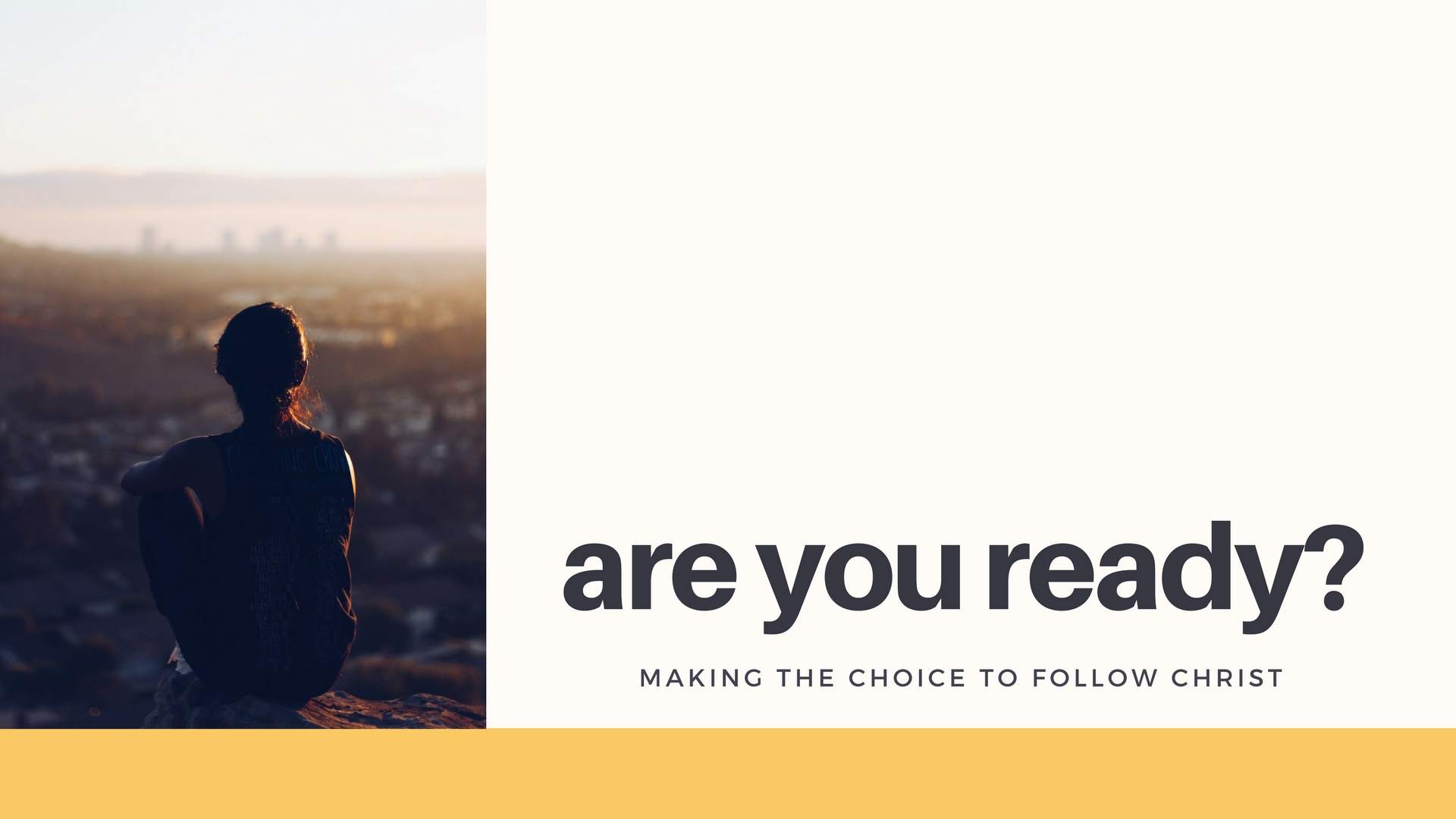 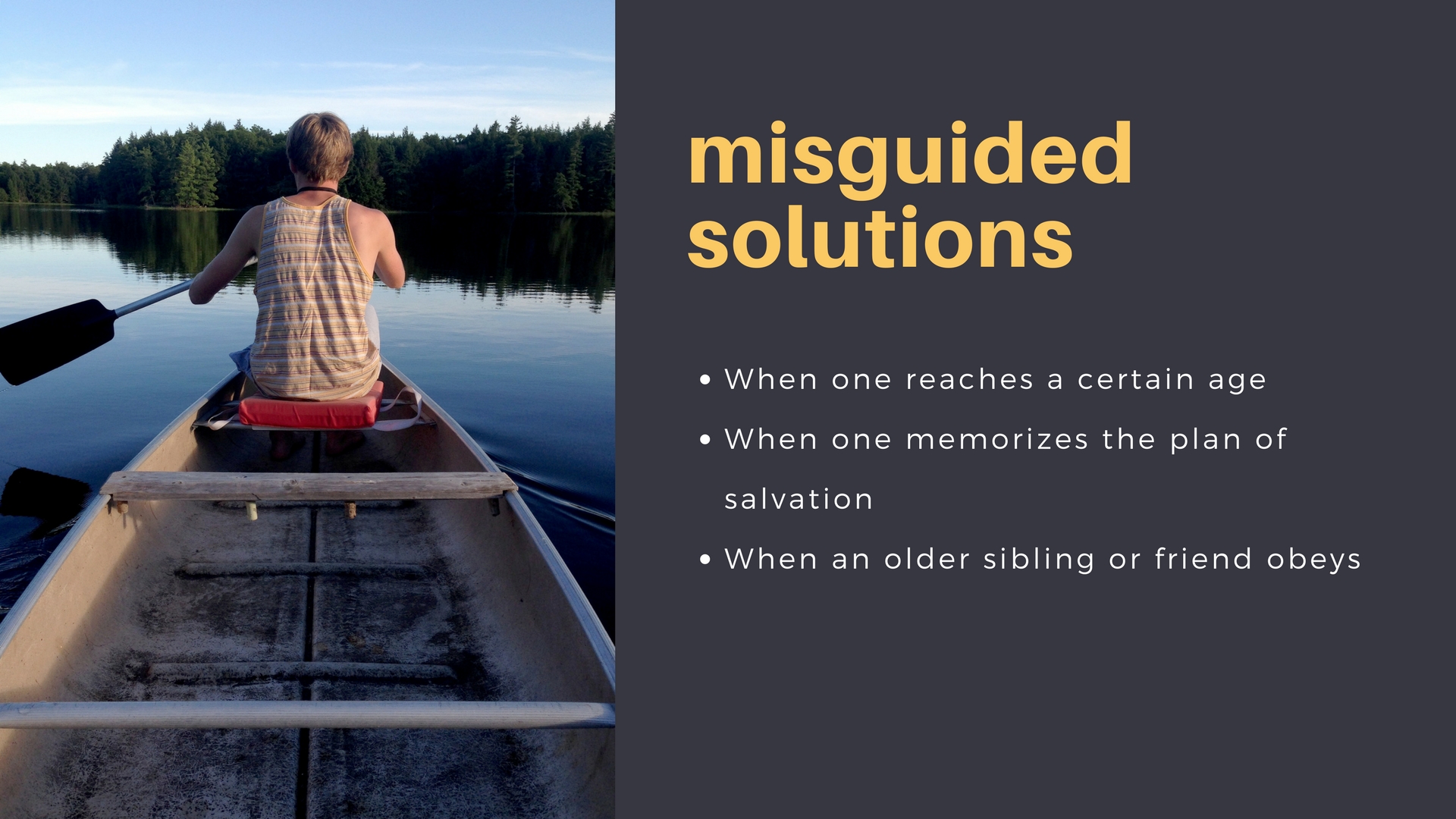 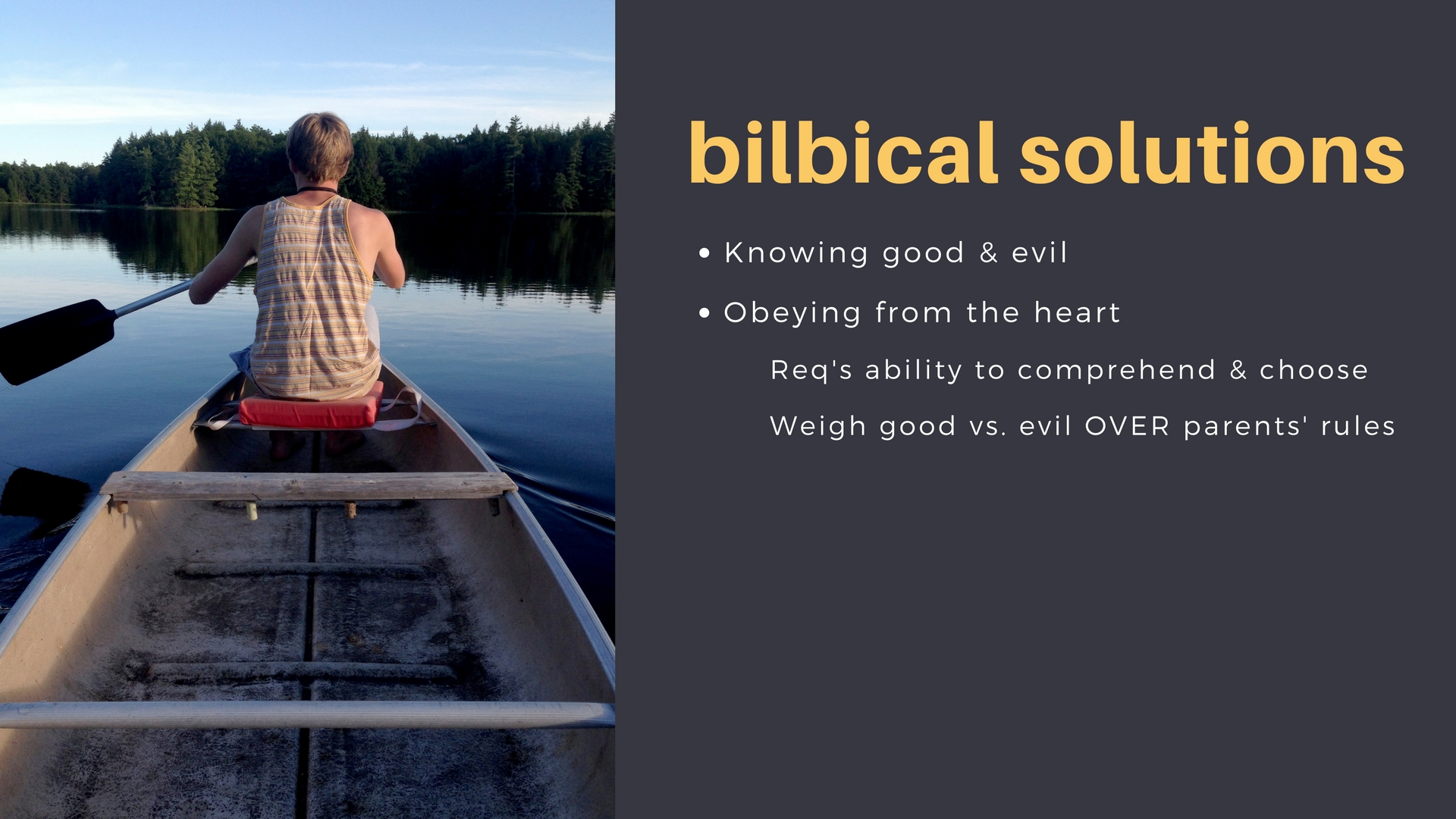 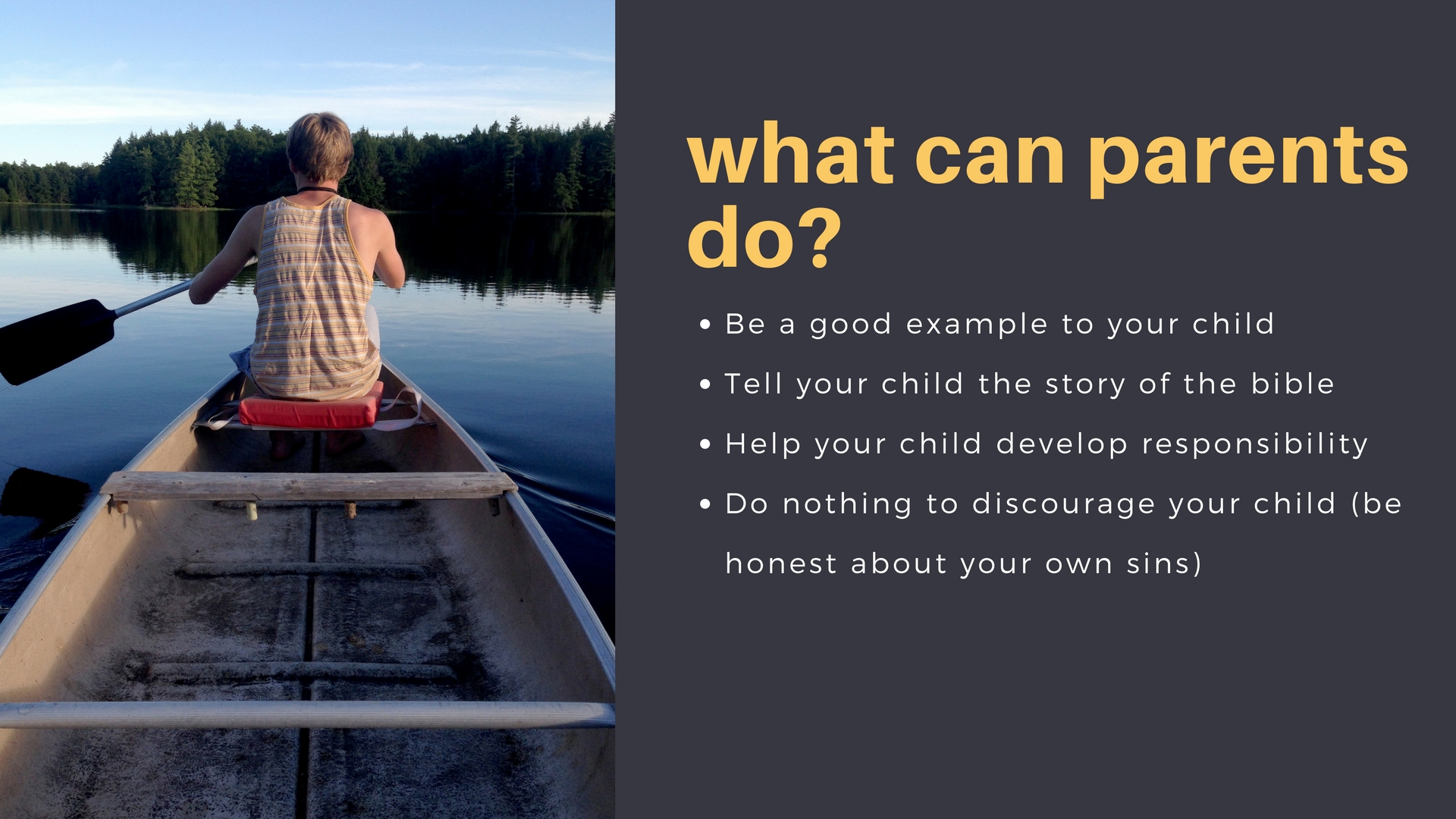 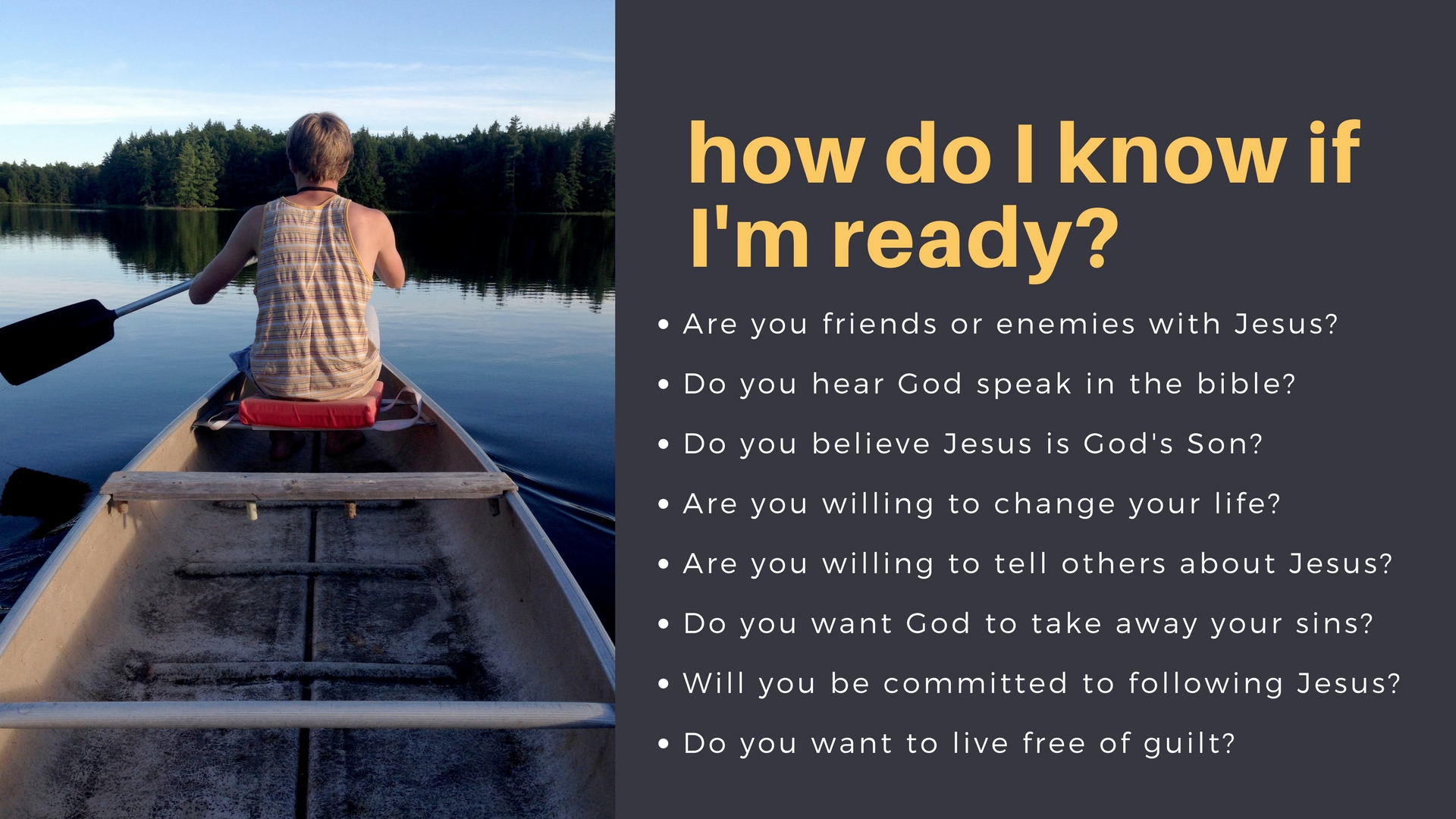 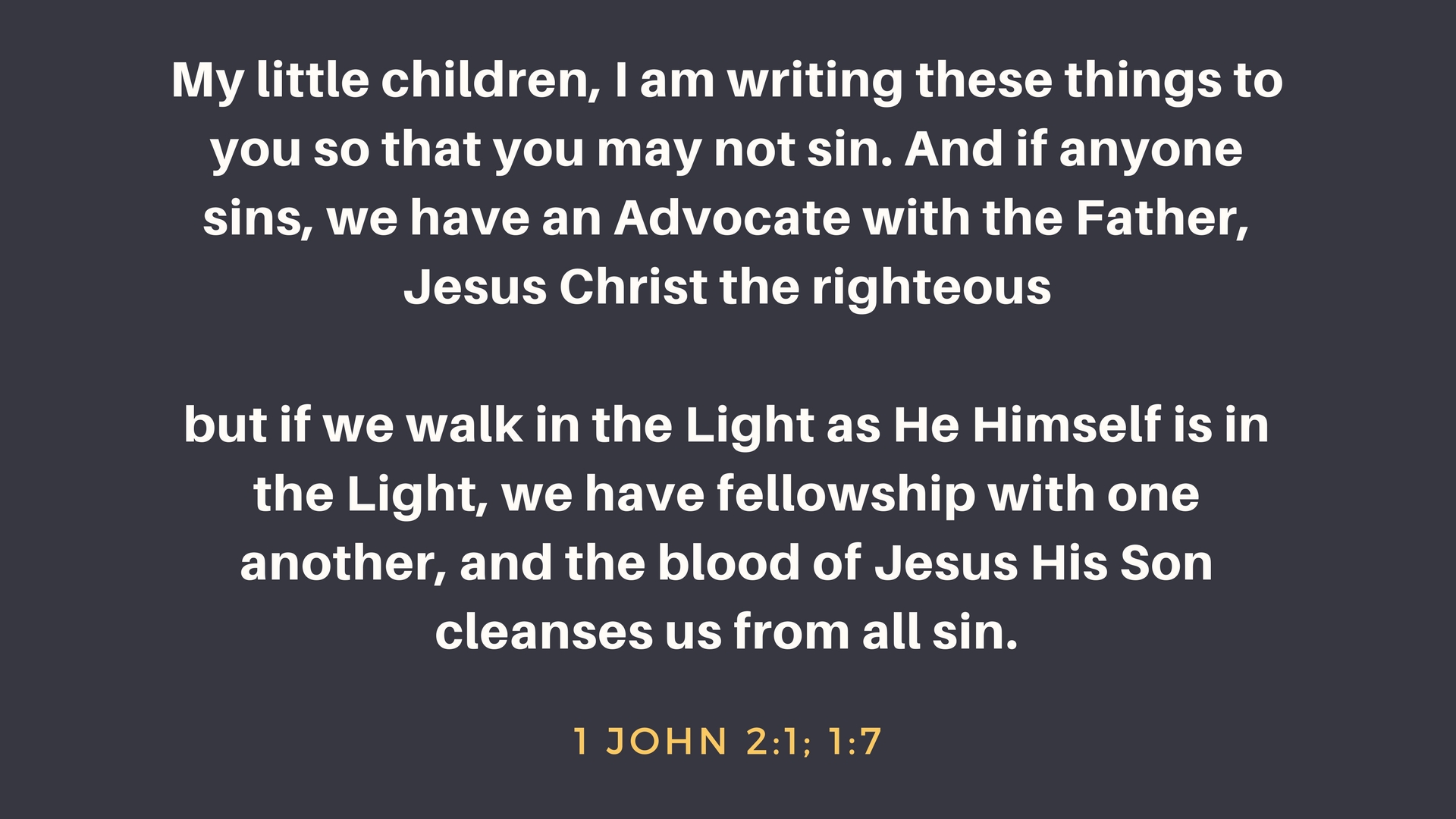